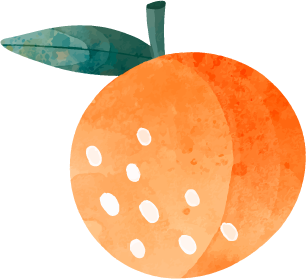 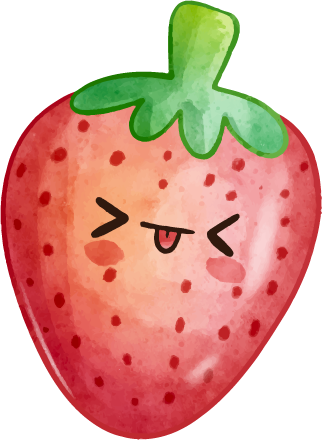 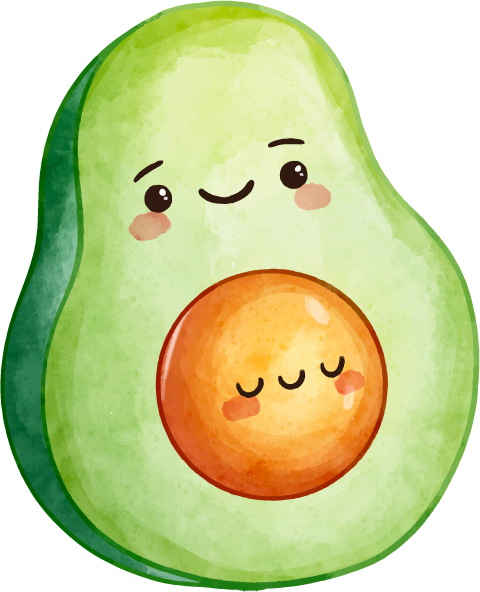 Health-mania
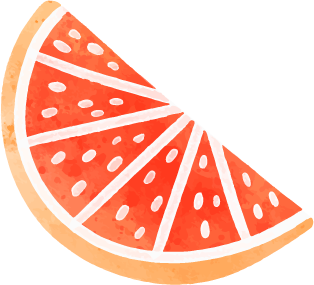 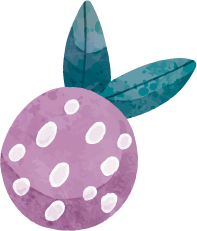 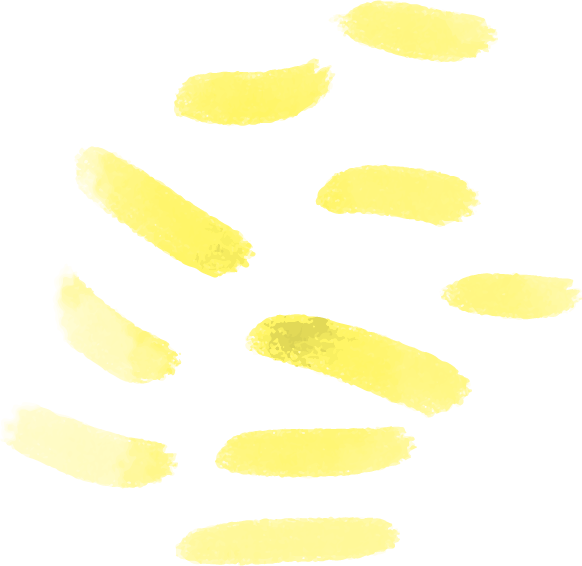 By: Tala, Carol, Sarah z and Christina
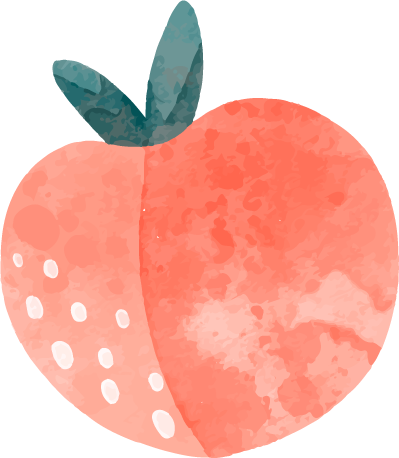 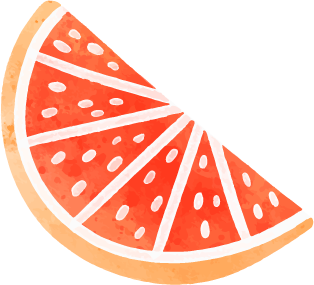 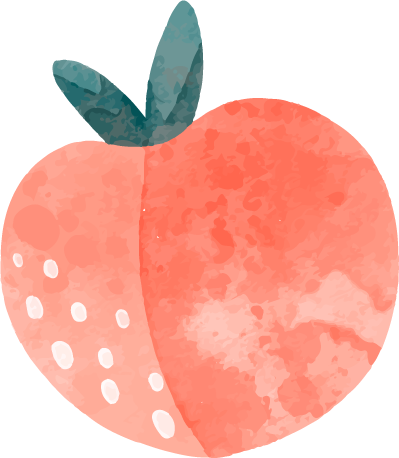 Health       is              wealth!
This PowerPoint is to raise awareness and address the problem of obesity and how to avoid it.
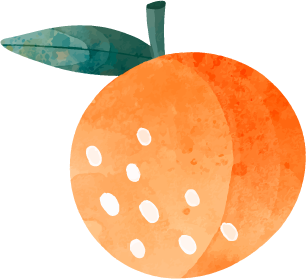 TABLE OF CONTENTS
01
02
03
introduction
Causes of obesity
Possible symptoms
How can you tell you are obese?
What is obesity?
04
05
06
How bad does it affect you?
Lets stop it!
Fun facts
The consequences.
Our solutions.
01
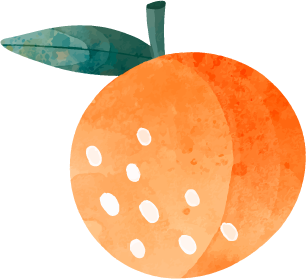 introduction
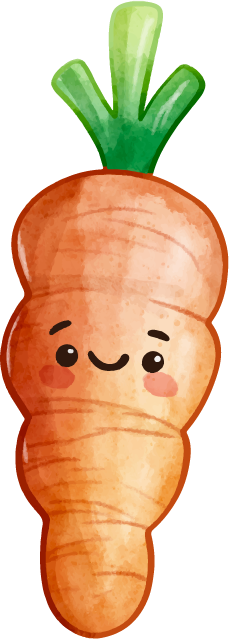 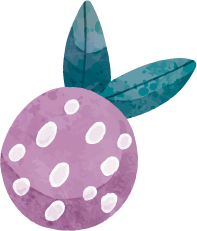 Obesity is a difficult disease to have to deal with, that includes an excessive amount of body fat. Not only is it a cosmetic concern, it is a medical concern that increases risks of deadly and terrifying diseases
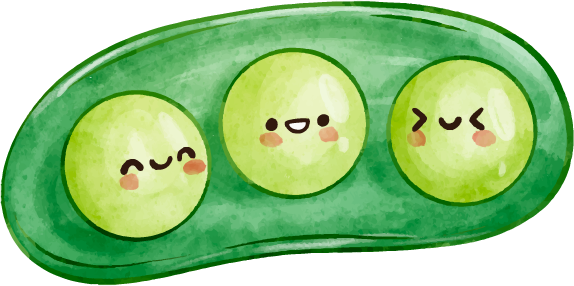 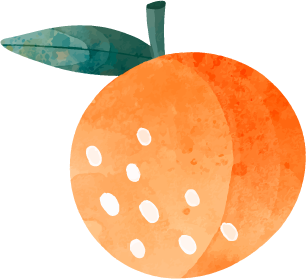 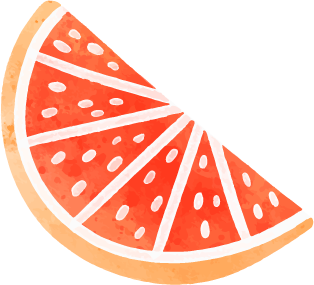 More than
1,000,000,000
People are obese in the world
650 million adults, 340 million adolescents and 39 million children, according to WHO(World health organization)
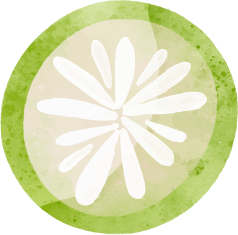 02
The causes           of obesity
How can you get obese? From what is it initiated?
Genetics
Medications
Stress, emotional factors and poor sleep
Lack of physical activity
Eating disorders
Smoking
And the most common, overeating.
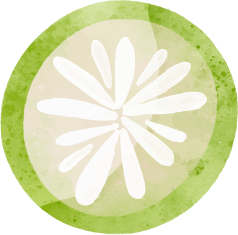 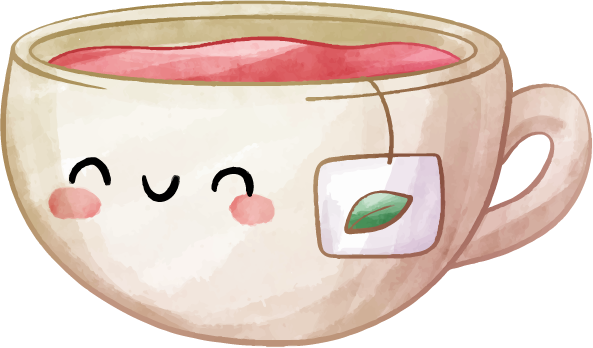 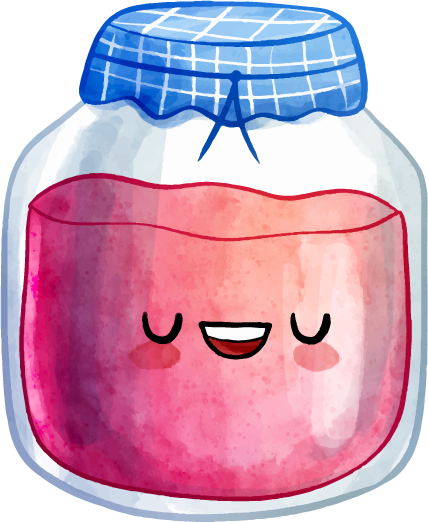 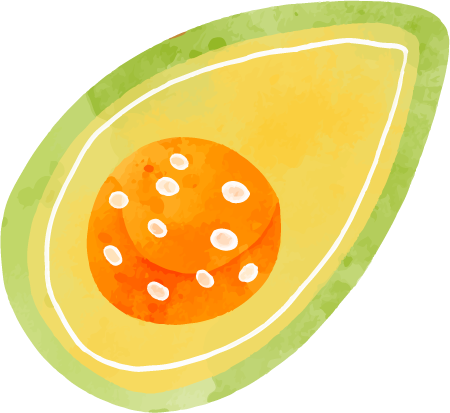 03
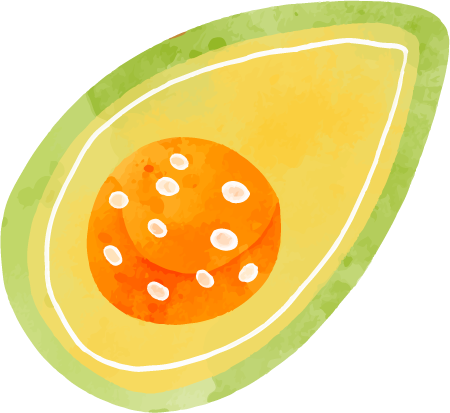 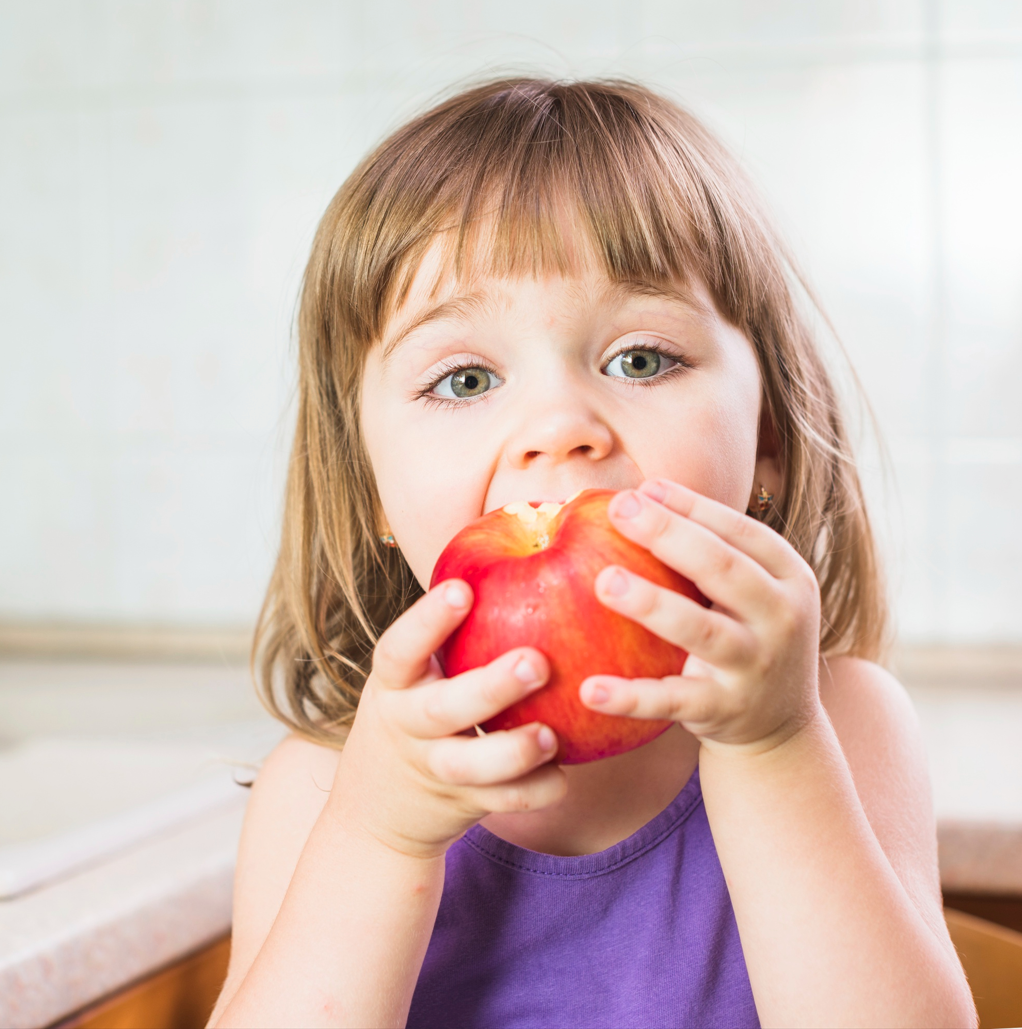 POSSIBLE SYMTOMS
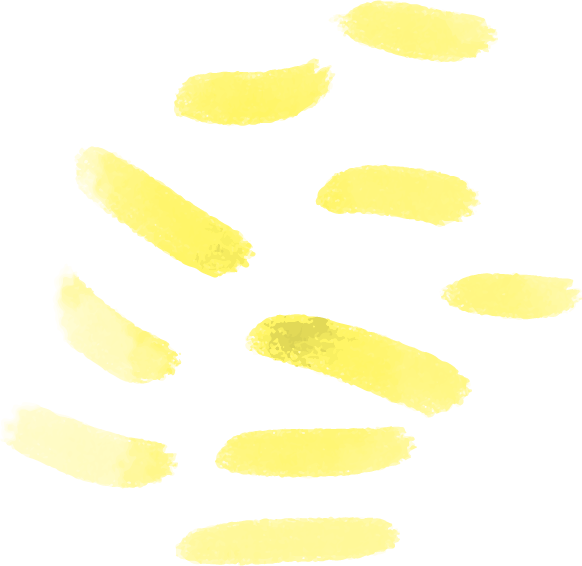 How can you tell that you are obese?
Excess body fat, particularly around the waist.
Shortness of breath
Sweating more than usual.
Snoring.
Trouble sleeping.
Skin problems from moisture accumulating in the folds.
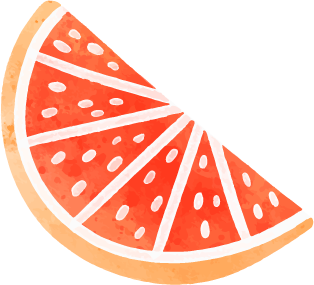 How bad does it affect you?
The consequences.
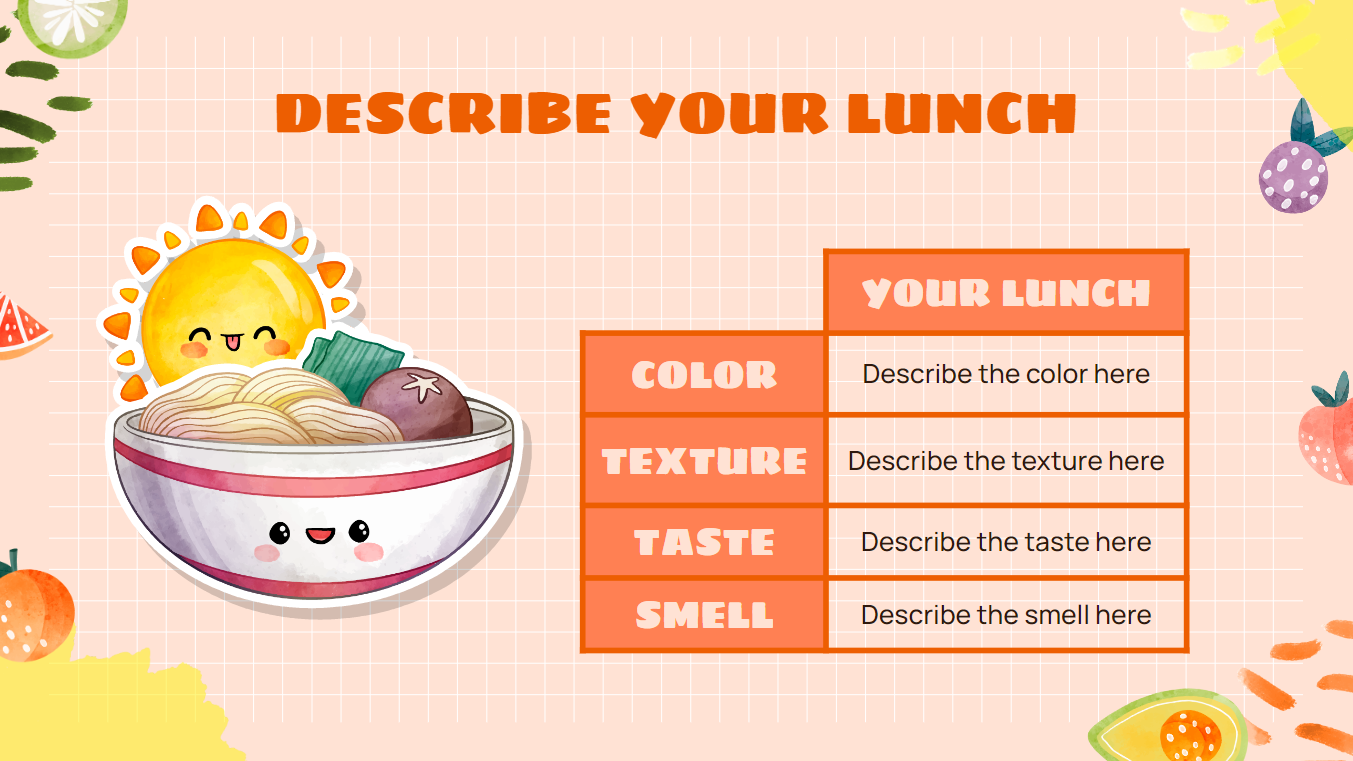 Cardiovascular diseases, 
musculoskeletal disorders
Cancer of many sorts.
High blood pressure (hypertension).
High LDL cholesterol, low HDL cholesterol, or high levels of triglycerides (dyslipidemia).
Type 2 diabetes.
Stroke.
Gallbladder disease.
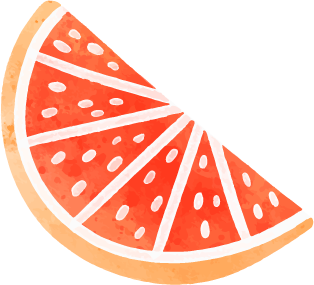 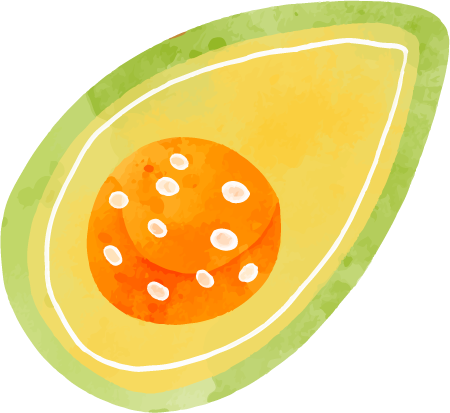 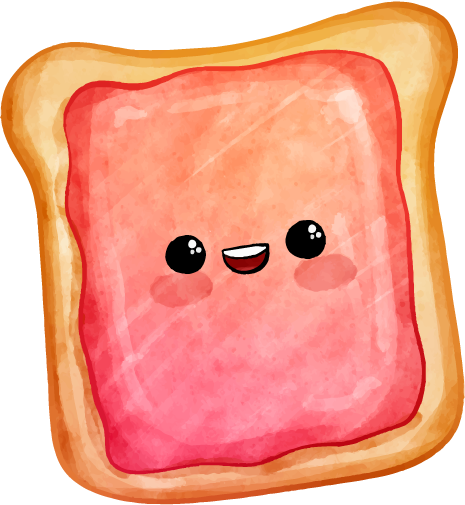 Lets stop it!
Our solutions.
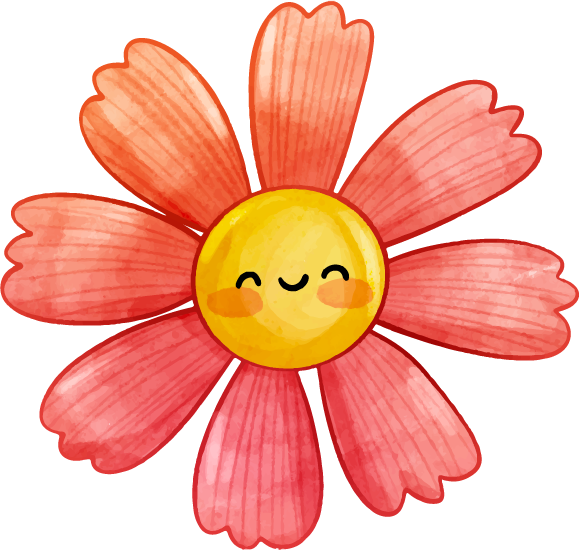 Healthy eating plan
Regular physical activity
Changing your habits
Weight-manage programs
Reduced sedentary activity
Your last resort would be bariatric surgery
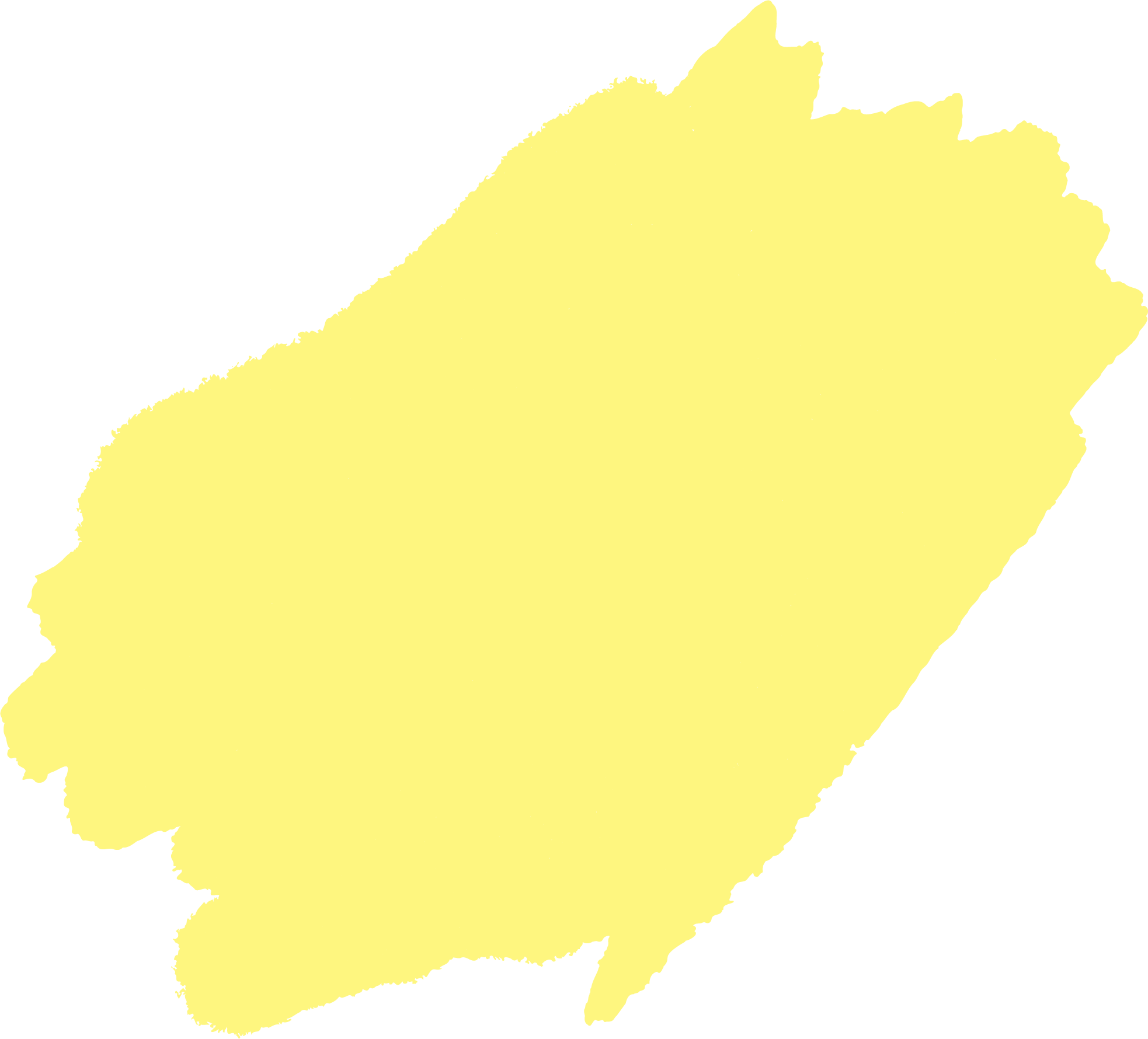 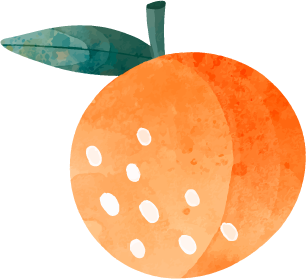 Improve your diet!
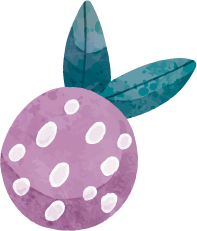 HEALTHY OR “SOMETIMES” FOOD
We have added a chart to help show how much healthy food is needed to avoid being obese.
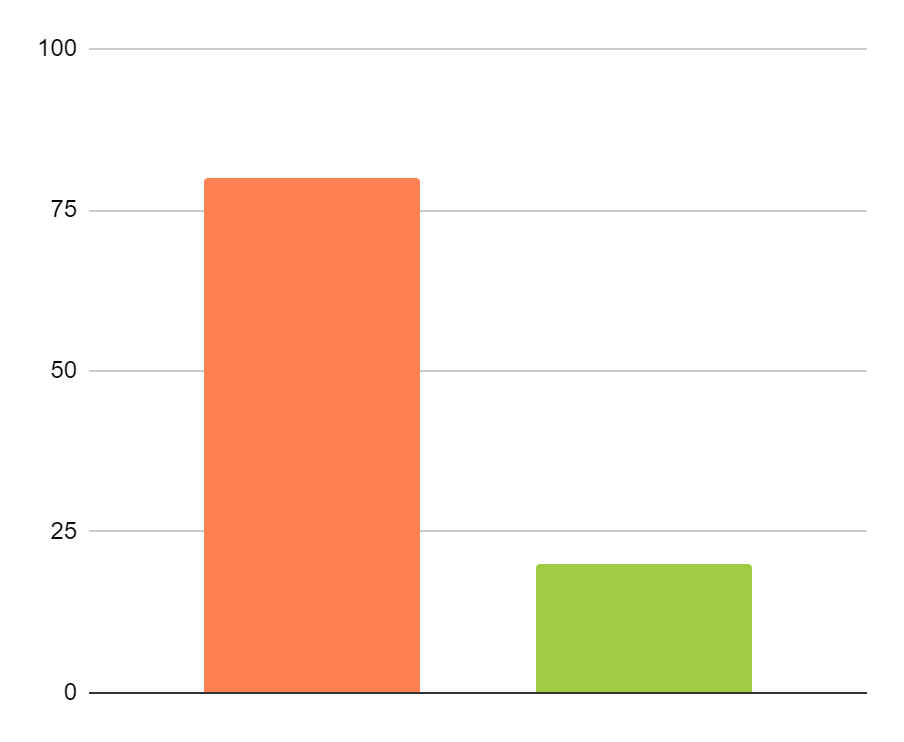 HEALTHY FOOD
80%
Mostly, you should consume 80% of healthy food in your diet.
20%
“SOMETIMES” FOOD
You should only consume 20% of un-healthy food in your diet.
WHAT SHOULD I EAT DAILY?
20%
30%
50%
FATS
PROTEINS
VEGETABLES
Fun facts!
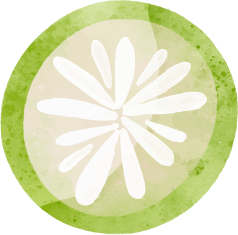 Fact number 1
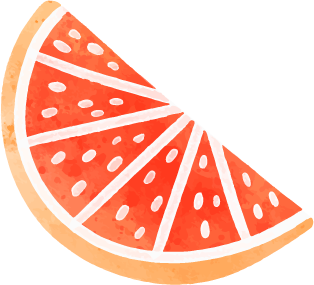 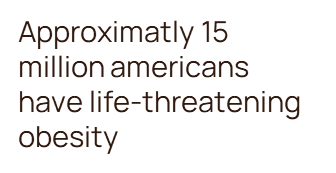 Fact number 2
America is the heaviest nation in the world
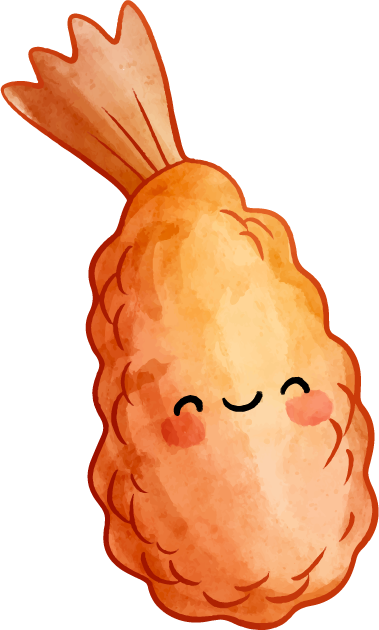 Fact number 3
Life-threatening obesity is defined as 100 pounds above ideal body weight or a BMI (body mass index) greater than 40.
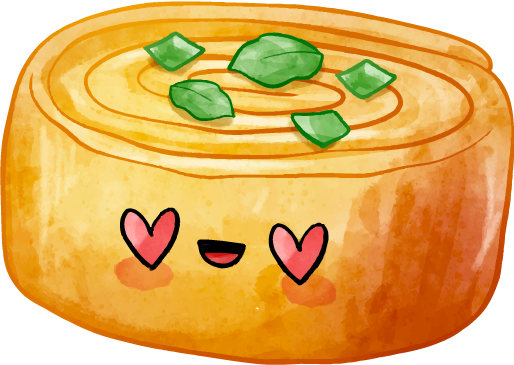 Fact number 4
25% of U.S children are overweight.
How many people are obese?
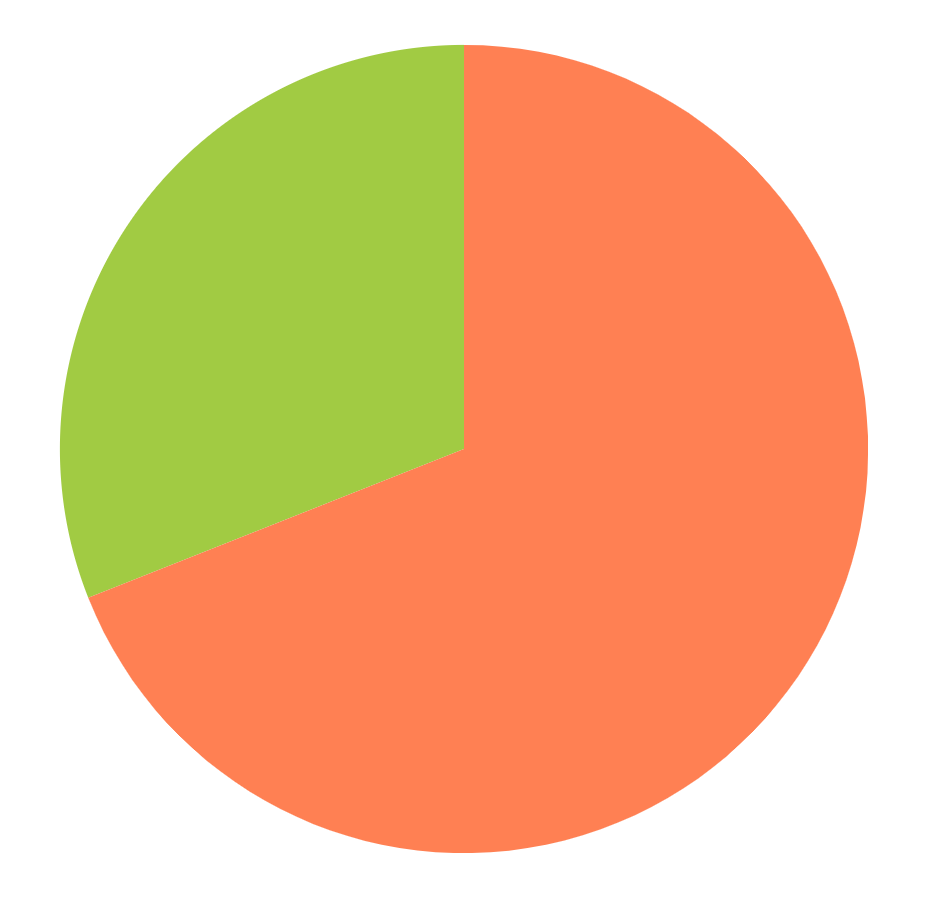 Obese
69%
This is the percentage of obese people.
31%
NON-OBESE
This is the percetage of non-obese people.
The information on this graph is from the website https://htsp.Harvard.edu
HEALTHY EATING QUIZ
Is this food healthy or not?
apples
fish
Burger
YES
YES
NO
YES
YES
NO
YES
NO
no
chocolate
eggs
milk
no
YES
YES
NO
YES
NO
YES
YES
NO
Resources:
https://hsph.Harvard.edu

https://www.mayoclinic.org

https://www.dignity.health.org

https://www.who.int
THANKS!
DO YOU HAVE ANY QUESTIONS?
Healthmania.gmail.com
+91  620 421 838 
Healthmania.com
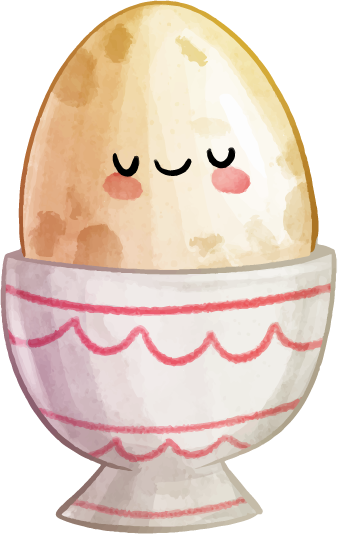 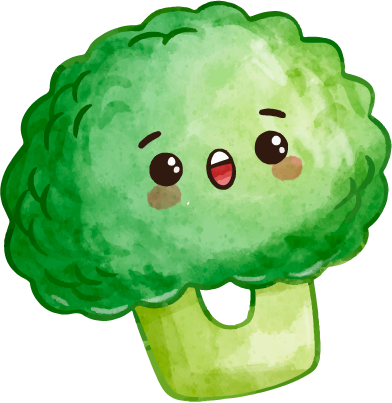 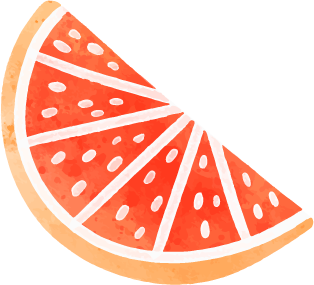 Thank you for listening!!